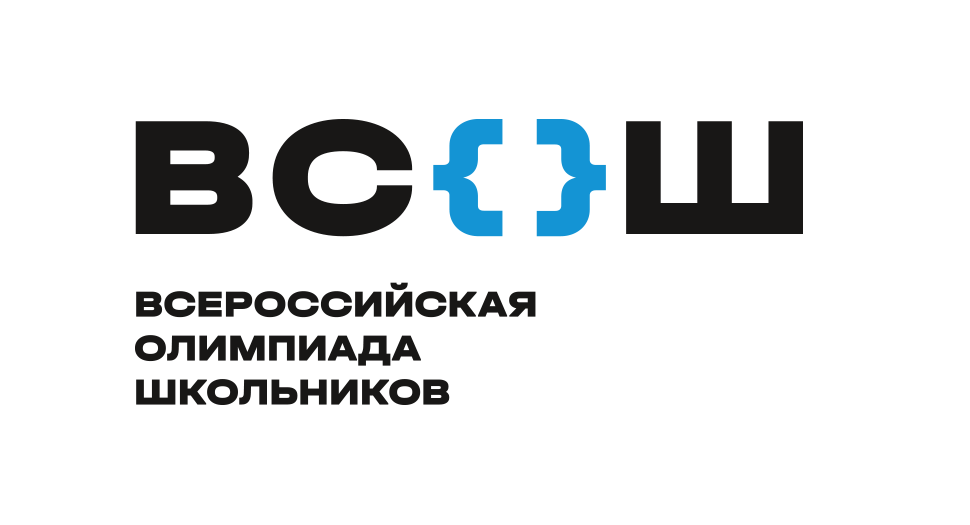 Анализ организации и проведения МЭ И РЭ ВсОШ по технологии 2023-2024 гг
Профили: 
3D-моделирование                
промышленный дизайн
электротехника
Модуль «3D-моделирование»
3D-принтеры площадки проведения: 
FlashForge INVERTOR II
Задание
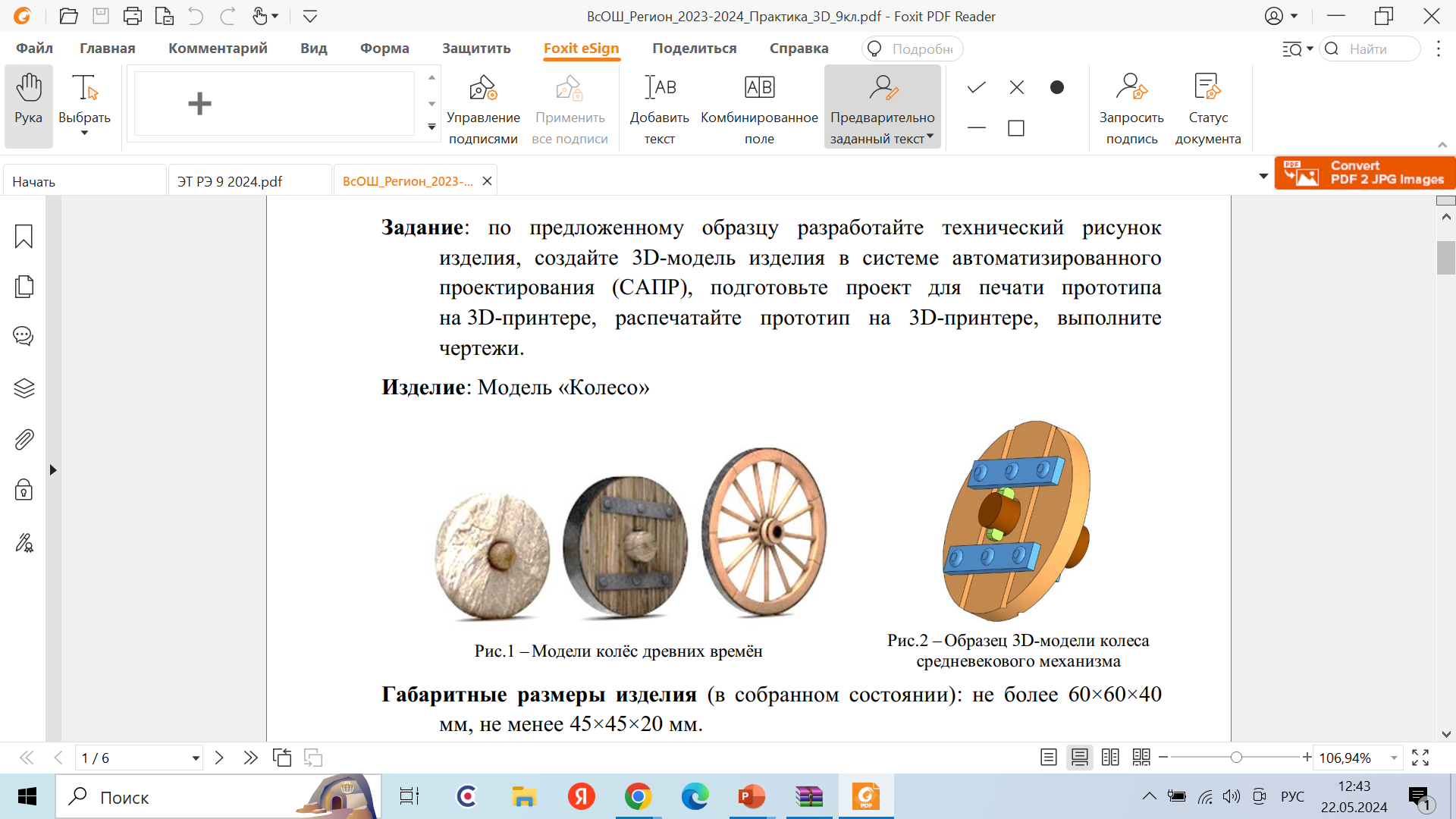 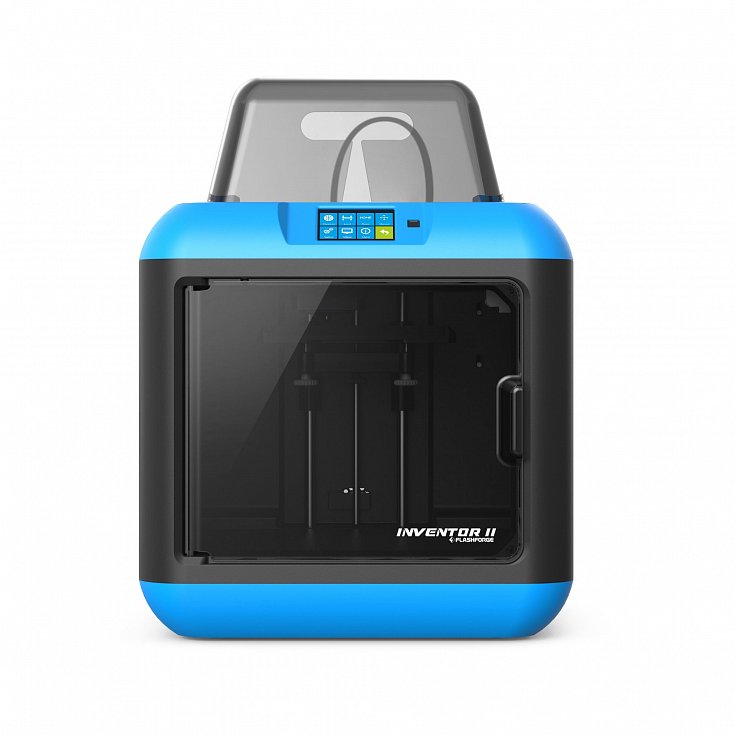 Модуль «Промышленный дизайн»
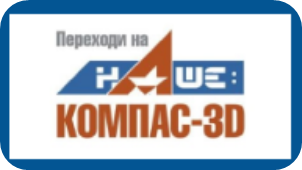 Задание
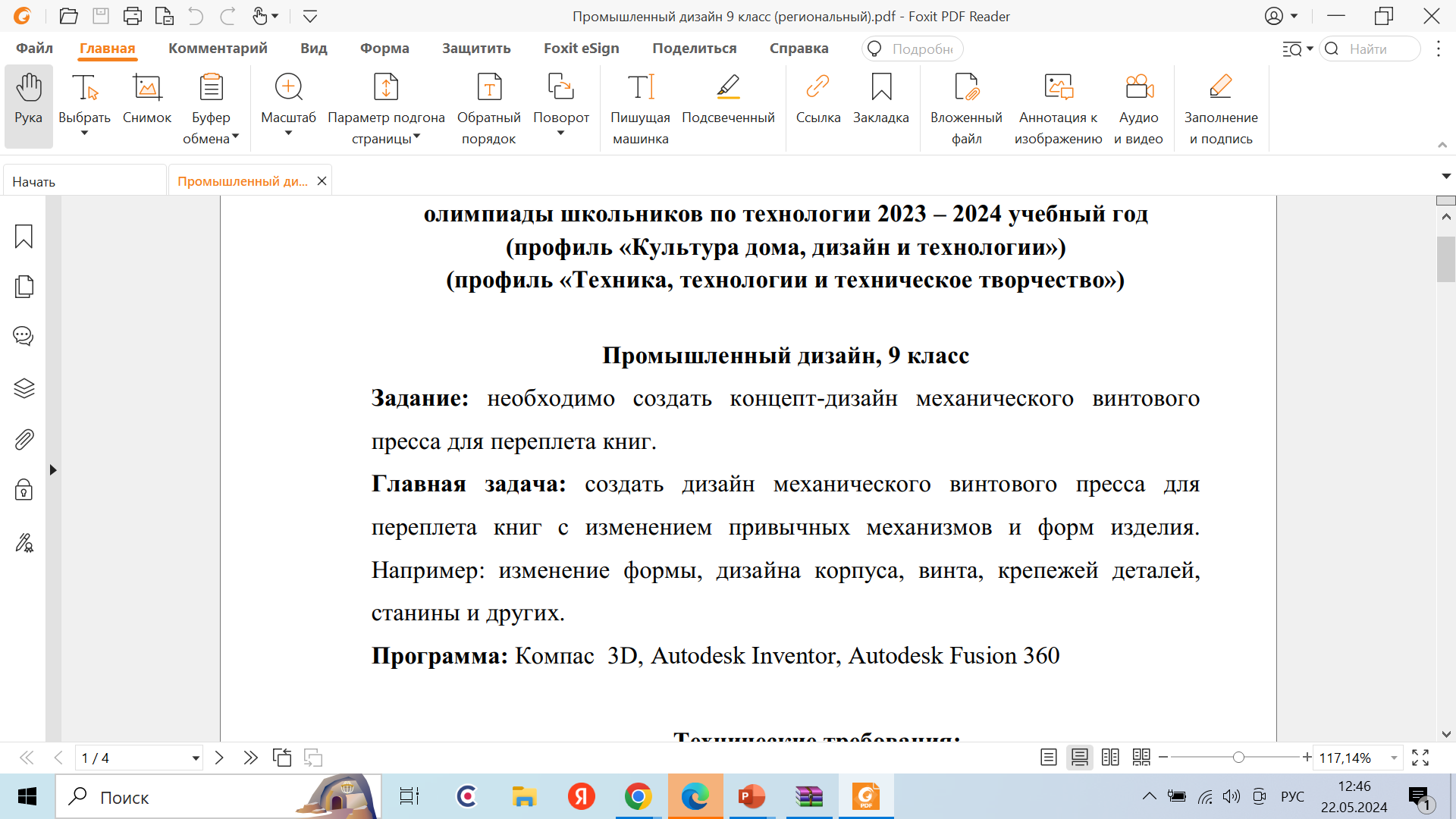 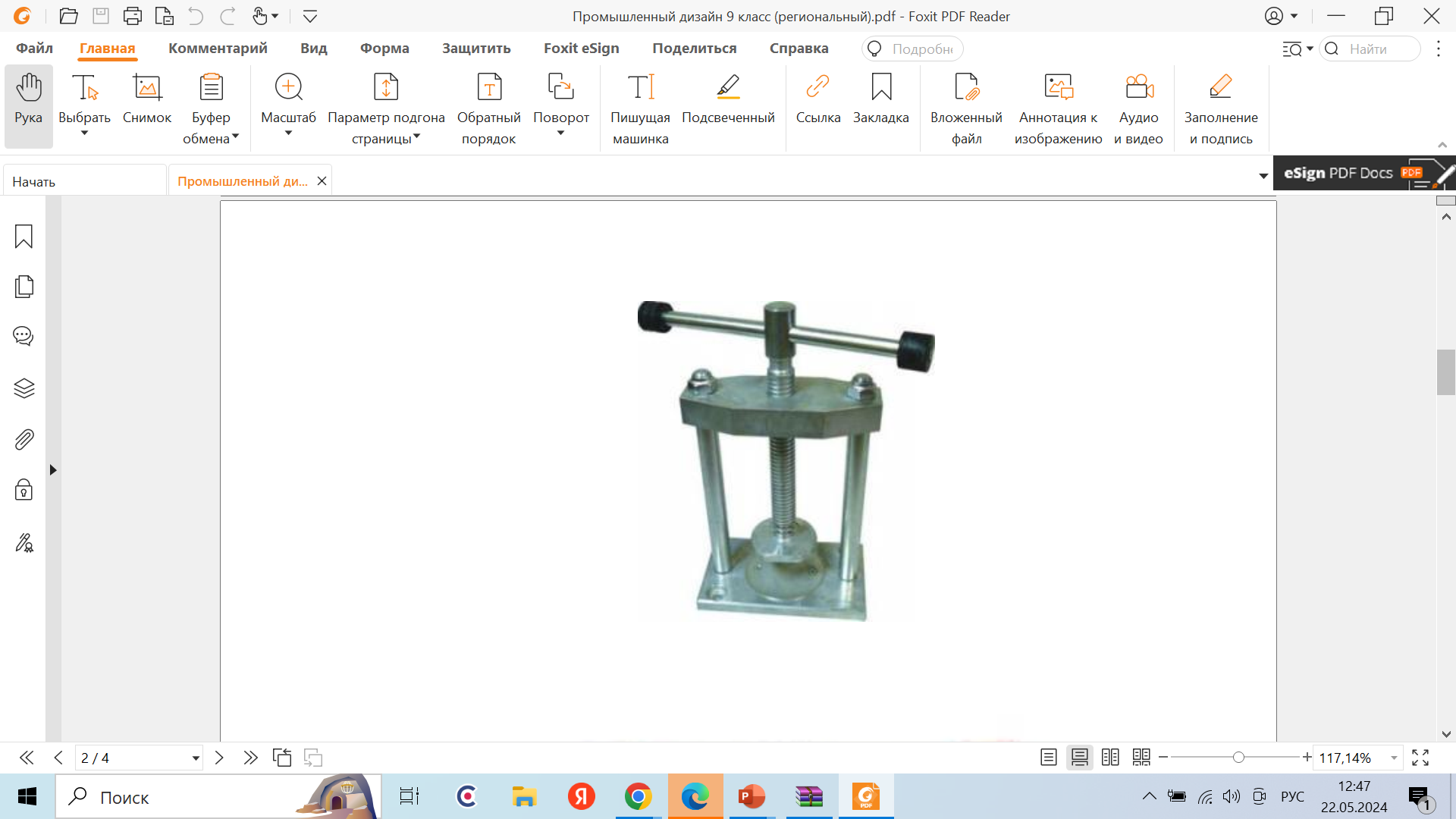 Модуль «Электрорадиотехника»
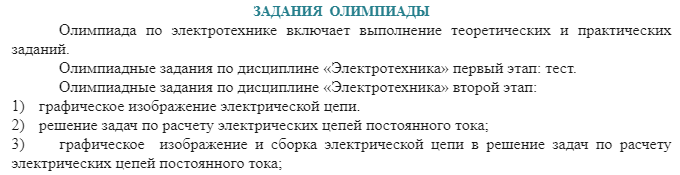 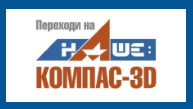 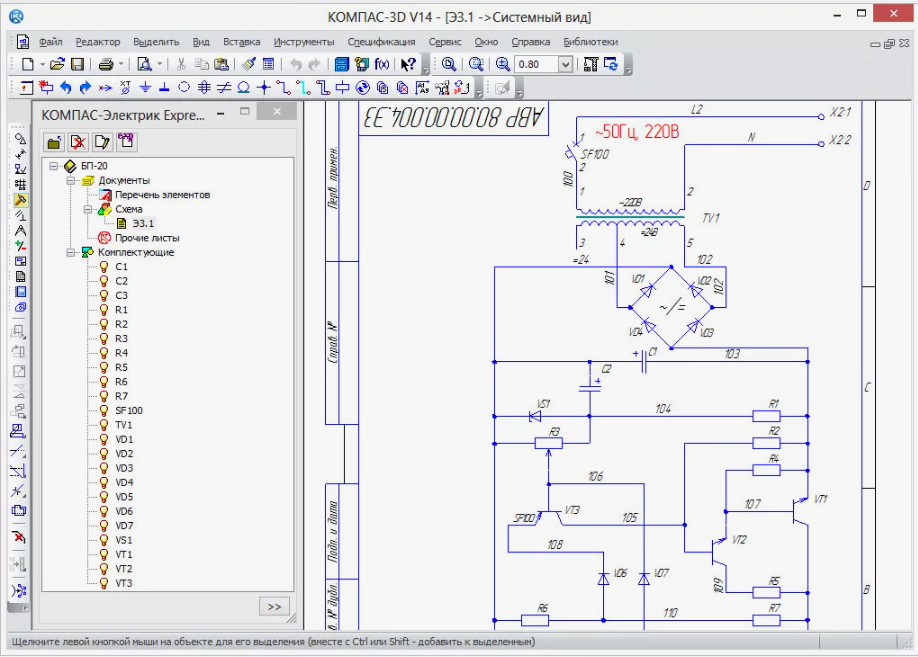 Практика
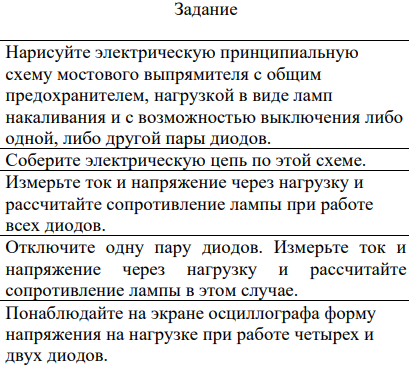